Применение технологий 
ТРИЗ в ДОУ
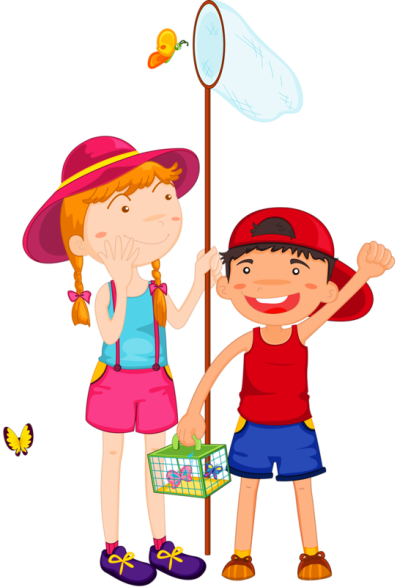 Выполнил: учитель-логопед
МБДОУ Аннинский д/с
 ОРВ «Росток»
Никитина Е.И.
Применение ТРИЗ 
в социально- коммуникативном и речевое  развитие
*Метод мозгового штурма + синектика 
Например : работа со сказкой ( Игры : «Салат из сказок», «Сказка-наизнанку», «Перевирание сказок»…, используя приёмы фантазирования)
Приёмы и методы ТРИЗ в познавательном развитии
Метод эмпатии ( детям предлагается представить себя в роли какого-либо объекта (снежинки, например)), а потом рассказать, что он ощущает и что думает;
Метод морфологического анализа;
Метод фокальных объектов;
Метод «Да-нетка»;
Системный оператор; 
Метод каталога;
Метод на выявление противоречий (Игры: «Эхо», «Что- то часть чего-то», «Угадай, что я загадала»).
ТРИЗ в физическом развитии
ММЧ;
Метод графической аналогии;
Метод синектики.
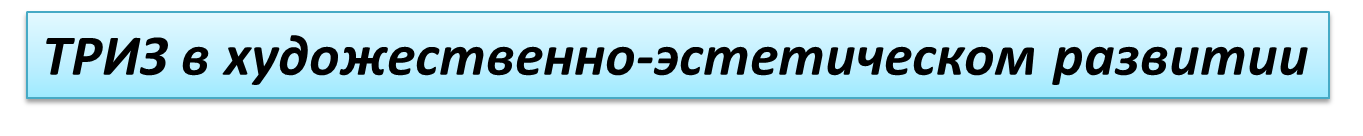 Игра в кляксу;
Психорисование.
На музыкальных занятиях – Музыкальный диалог, Звучащие жесты.
Спасибо за внимание!!!